PALLIATIVE CARE
WINNIE BARAWA
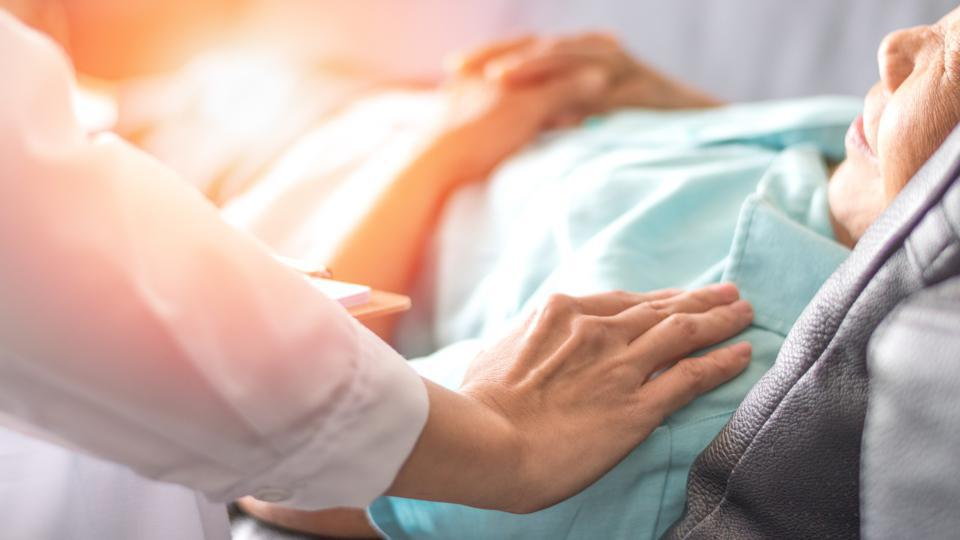 9/14/2021
WINNIE BARAWA
1
OBJECTIVES
Concept of palliative care in provision of care- Definitions, principles, approaches used in palliative care, pillars of palliative care.
Assess and manage a patient suffering from chronic /terminal illness (Holistic assessment)- pain and system assessment tools, care of patients suffering from chronic and terminal illness, Principles and care.
Provide support to families of palliative care patients at the end of life (End of life care) – Death process and management, care of the dying patient, last offices stages of grief and bereavement care
Provide care to patients with cancer (Oncology nursing) –Role of the nurse in cancer treatment modalities (chemotherapy, surgery and radiotheraphy), nutritional support in cancer, hospice care.
9/14/2021
WINNIE BARAWA
2
Holistic assessment
Deals with assessment and management of a patient suffering from chronic /terminal illness
Palliative care is required for a wide range of diseases. The majority of adults in need of palliative care have chronic diseases such as cardiovascular diseases (38.5%), cancer (34%), chronic respiratory diseases (10.3%), AIDS (5.7%) and diabetes (4.6%). 
Many other conditions may require palliative care, including kidney failure, chronic liver disease, multiple sclerosis, Parkinson’s disease, rheumatoid arthritis, neurological disease, dementia, congenital anomalies and drug-resistant tuberculosis.
9/14/2021
WINNIE BARAWA
3
Pain and difficulty in breathing are two of the most frequent and serious symptoms experienced by patients in need of palliative care. For example, 80% of patients with AIDS or cancer, and 67% of patients with cardiovascular disease or chronic obstructive pulmonary disease will experience moderate to severe pain at the end of their lives. 
Opioids are essential for managing pain. (WHO)
9/14/2021
WINNIE BARAWA
4
Pain and system assessment tools
Use of appropriate pain assessment tools significantly enhances the likelihood of effective pain management and improved pain-related outcomes.
Pain management has been identified as a critical aspect of care
9/14/2021
WINNIE BARAWA
5
Pain has long been considered an integrated “mind-body” experience in which the mind encompasses perception and interpretation of pain including affective, cognitive, and other responses, and the body encompasses pain pathways, central processing, and other phenomena that lead to perception and response.
9/14/2021
WINNIE BARAWA
6
PAIN ASSESSMENT TOOLS
9/14/2021
WINNIE BARAWA
7
Behavioral Pain Scale (BPS)
The Behavioral Pain Scale (BPS) was developed by Payen and colleagues to assess pain in critically ill sedated and mechanical ventilated patients in a trauma and post-operative care unit. 
The BPS consists of three items using the following scoring system: 
1) Facial Expressions- (1=relaxed, 2= grimacing, 3=lowering eyebrow, and 4=closing eyelid)
2) Movements of Upper Limbs- (1=no movement, 2=partially bent, 3=fully bent with flexion of finger, and 4=permanently retracted)
9/14/2021
WINNIE BARAWA
8
3) Compliance with Mechanical Ventilation- (1=tolerating movement, 2=coughing but tolerating ventilation for most of the time, 3=fighting ventilator, and 4=unable to control ventilation). 
The summed total score is unconventional since it ranges from 3-12.
9/14/2021
WINNIE BARAWA
9
9/14/2021
WINNIE BARAWA
10
The Checklist of Non-verbal Pain Indicators (CNPI)
Was modified from the University of Alabama Pain Behavior Scale as a measure of observable pain behaviors in patients >65 years who had had surgery for a hip fracture and displayed varying levels of cognitive impairment from delirium or dementing illness.
 The CNPI is a list of six pain-related behaviors (verbal vocalizations, nonverbal vocalizations, grimacing, bracing, rubbing, and restlessness) that are scored as present (1) or absent (0), both at rest and during movement (e.g., transfer from bed to chair). Scores are summed for each condition (rest and movement) for a score ranging from 0-6, and then summed for a total score ranging from 0-12.
9/14/2021
WINNIE BARAWA
11
9/14/2021
WINNIE BARAWA
12
Critical Care Pain Observation Tool (CPOT)
The Critical Care Pain Observation Tool (CPOT) was originally developed in French for assessing pain in hospitalized critically ill ventilated patients.
It consisted of four behavioral categories – 1) Facial Expression, 2) Body Movements, 3) Muscle Tension, and 4) Compliance with Mechanical Ventilators (for ventilated patients) or Vocalization (for extubated patients), each of which is scored on a 0 to 2 scale of various verbal descriptors, with a possible total score ranging from 0 to 8
9/14/2021
WINNIE BARAWA
13
9/14/2021
WINNIE BARAWA
14
Key factors in selecting pain assessment tools
9/14/2021
WINNIE BARAWA
15
Classification of pain
1. Nociceptive pain
Nociceptive pain is caused by the activation of nociceptors in the body by noxious or potentially harmful stimuli. Activation of these receptors leads to an action potential and the propagation of nervous messages to the central nervous system and brain.
It can be acute or chronic in nature, depending on the specific case and the cause of the pain. Nociceptive pain can be further classified into subtypes as somatic or visceral pain.
9/14/2021
WINNIE BARAWA
16
Somatic nociceptive pain- originates from pain receptors located on the surface of the body or in the musculoskeletal tissues. This type of pain is usually localized to a certain area of the body and often worsens with activity; however, is typically relieved by periods of rest.
9/14/2021
WINNIE BARAWA
17
Visceral pain- refers to pain that results from pain receptors located in the internal organs within a cavity of the body. This type of pain is usually described as a deep, pressure-like feeling that is not localized to a certain point in the body.
9/14/2021
WINNIE BARAWA
18
2. Neuropathic pain
Neuropathic pain is caused by injury to the nerves that are involved in the propagation of electrical signals that send messages of pain from the receptors to the brain. This type of pain is typically described as a sharp, shooting pain and is often more intense as compared to other types of pain.
There are various causes of nerve damage and resulting neuropathic pain, of which include certain infections, diabetes, and some surgical procedures.
9/14/2021
WINNIE BARAWA
19
3. Psychogenic pain
Psychogenic pain is another term that is sometimes used to describe pain. 
This is not an official diagnostic term for pain, but is sometimes used to describe pain that is associated with some degree of psychological disturbance. This may include anxiety, depression and/or stress that may be a consequence of or have a causative effect on the pain.
9/14/2021
WINNIE BARAWA
20
4. Acute, chronic, or breakthrough pain
Acute pain- is a normal and temporary response that alerts the body to an injury. This type of pain can vary greatly in intensity; therefore, the need for and type of treatment must be determined on an individual basis.
Chronic pain- continues for longer than acute pain and is often defined as any pain in the body that lasts for 12 weeks or more. This type of pain can persist for extended periods of time without improvement or apparent utility for the body.
Breakthrough pain- refers to episodes of acute pain that occur when taking analgesic medication to manage chronic pain. This type of pain “breaks through” the effect of pain relief for a short period of time.
9/14/2021
WINNIE BARAWA
21
Pain Management
Pain medication
Physical therapies such as heat or cold packs, massage, hydrotherapy and exercise.
Benefits of massages
Relaxation
Increased flexibility
Reduced inflammation
Improved posture
Improved circulation
Reduced stiffness
9/14/2021
WINNIE BARAWA
22
Transcutaneous electrical nerve stimulation (TENS) therapy – low voltage electrical currents pass through the skin via electrodes, prompting a pain-relieving response from the body.
Psychological therapies such as cognitive behavioural therapy, relaxation techniques and meditation) 
Mind and body techniques (such as acupuncture)
Community support groups.
9/14/2021
WINNIE BARAWA
23
Common pain medication
Paracetamol – often recommended as the first medicine to relieve short-term pain.
Aspirin – for short-term relief of fever and mild-to-moderate pain (such as period pain or headache). 
Non-steroidal anti-inflammatory drugs (NSAIDs), such as ibuprofen – these medicines relieve pain and reduce inflammation (redness and swelling).
Opioid medicines, such as codeine, morphine and oxycodone – these medicines are reserved for severe or cancer pain.
Local anaesthetics (drops, sprays, creams or injections) – used when nerves can be easily reached. 
Some antidepressants and anti-epilepsy medicines – used for a specific type of pain, called nerve pain.
9/14/2021
WINNIE BARAWA
24
QUESTIONS ?
END
9/14/2021
WINNIE BARAWA
25